Starters training
Stichting Surant
Introductie
Programma
Deel 1 – Algemene informatie
Introductie
Werkwijze Surant
Werkzaamheden en verwachtingen

Deel 2 - Werkmethoden
Oplossingsgericht werken
Werkprotocollen
Motiverende gespreksvoering
Deel 3 – Verdiepende informatie
Projecten Surant
Afstand en nabijheid
Deel 1
Algemene Kennis
Werkwijze Surant
5 Leefgebieden
Werkzaamheden
Binnen RIC
Contact cliënten
Intakegesprekken
Evaluatiegesprekken
Rapporteren
Buiten RIC
Dag start
Bureaudienst
Flyeren
Bellen cliënten
Bijeenkomsten organiseren
Verwachtingen
Pauze
15 minuten
Deel 2
Werkmethoden
Oplossingsgericht werken
Pauze
30 minuten
Werkprotocollen
Tijd om jullie kennis te testen
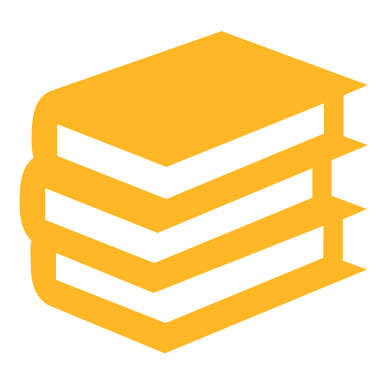 Werkprotocollen
Omgang cliënten
Geen privé gegevens delen
Kledingvoorschriften
Werken in het binnen RIC
Geen spullen meenemen
Verboden middelen
Legitimatie verplicht
Bereikbaar zijn
Meldingsplicht
Professionele afstand
Werktijden
Absentie en vakanties

Veiligheid waarborgen
Gebruik pieper
Geheimhoudingsplicht
Privacy
Motiverende gespreksvoering
Pauze
15 minuten
Deel 3
Verdiepende informatie
Projecten Surant
Afstand en nabijheid
Evaluatie
Waar hebben we het vandaag over gehad?
- Deel 1 – Algemene informatie
Werkwijze Surant
Werkzaamheden en verwachtingen

Deel 2 - Werkmethoden
Oplossingsgericht werken
Werkprotocollen
Motiverende gespreksvoering
Deel 3 – Verdiepende informatie
Projecten Surant
Afstand en nabijheid
Evaluatie
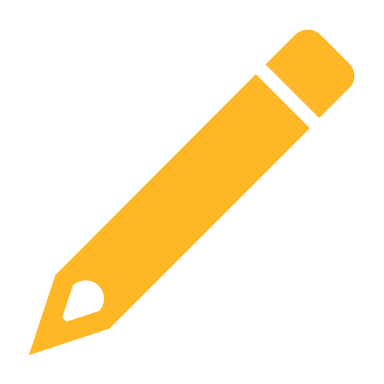 Schrijf op over vandaag:

3 Positieve punten 
3 Verbeterpunten
Bedankt voor jullie aandacht en inzet
Stichting surant